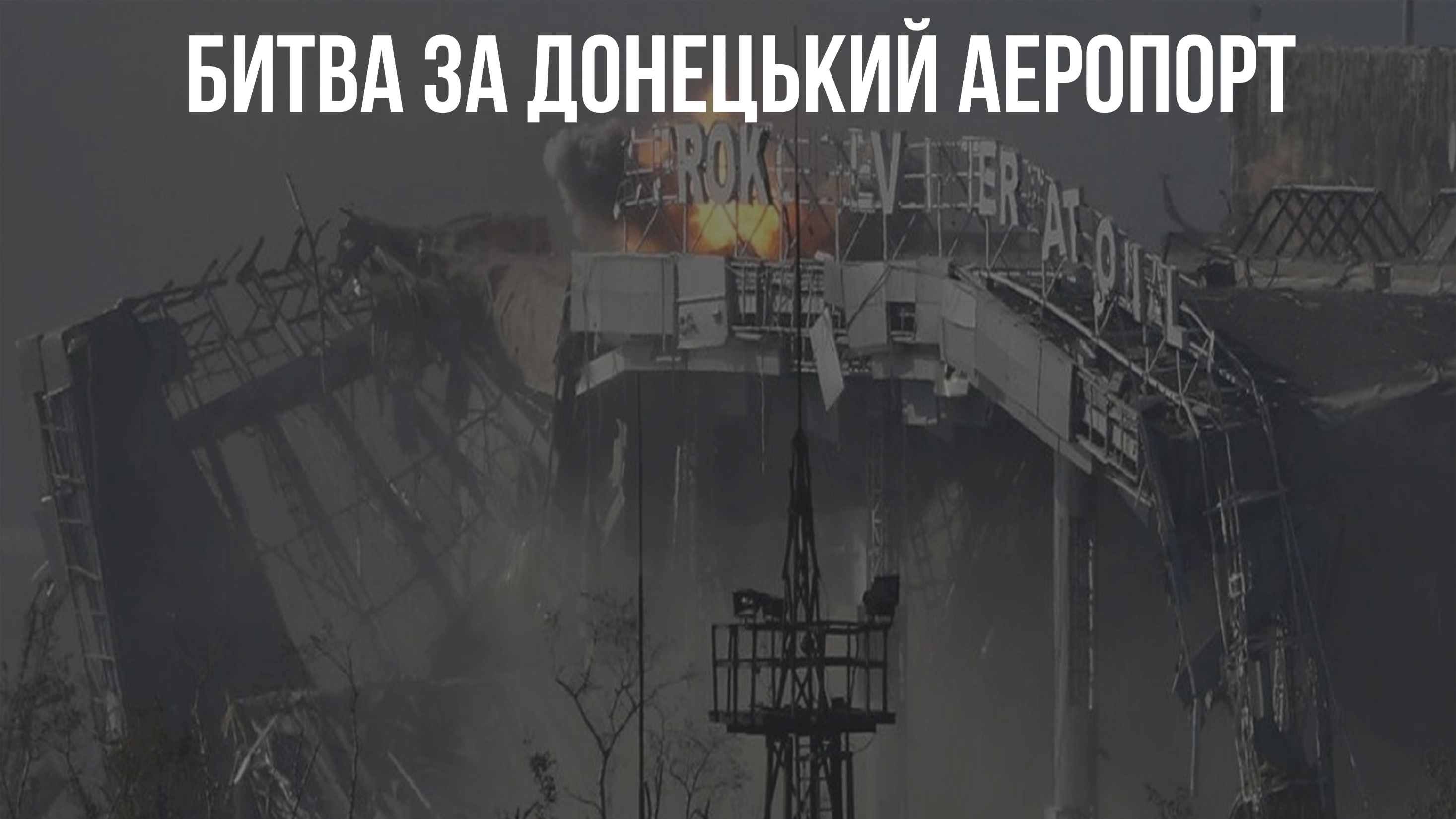 Вони вистояли,  не вистояв бетон
“Люди вистояли, не встояв бетон”
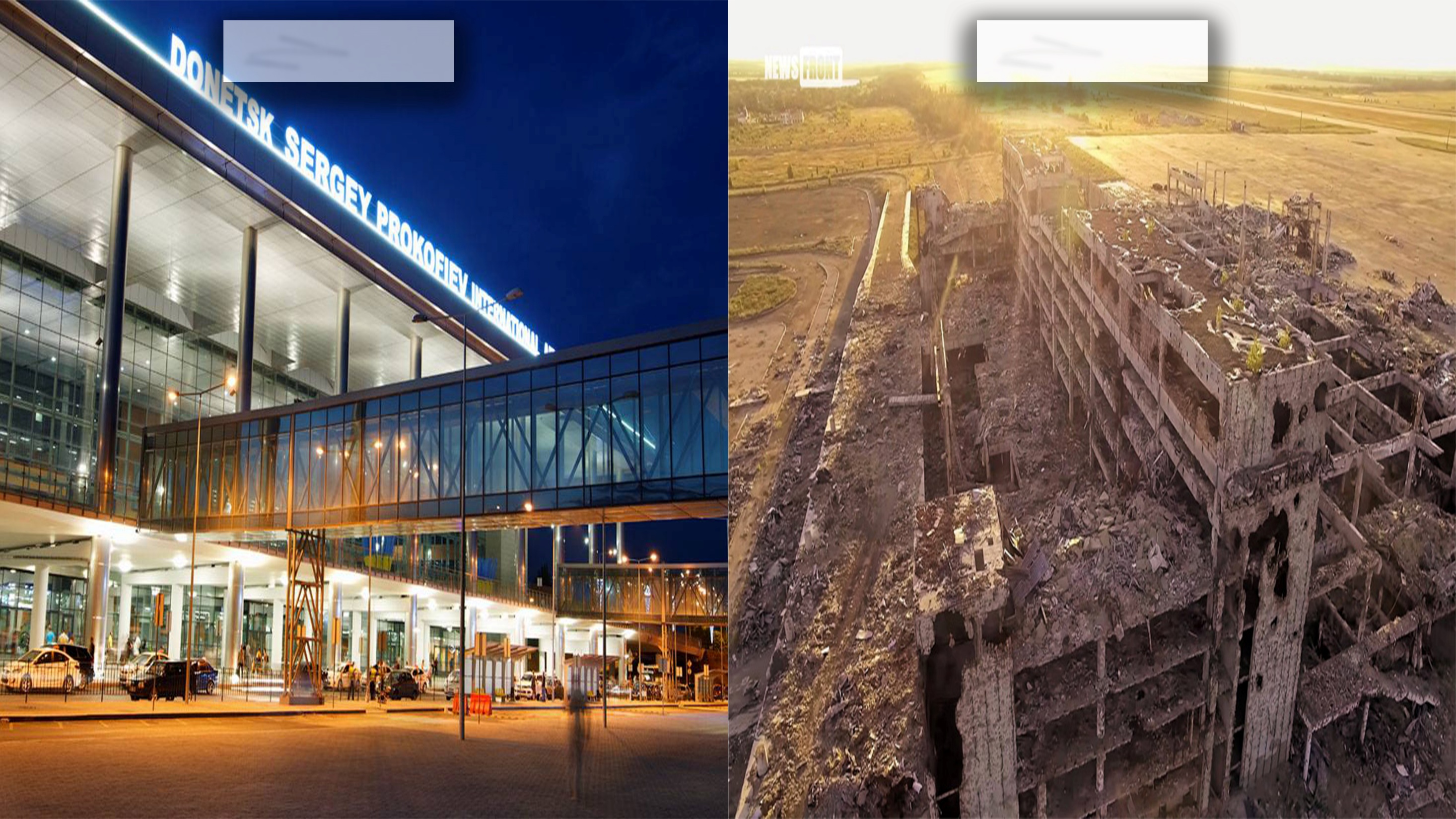 2013
2015
Бої за Донецький аеропорт між українськими військами і бійцями добровольчих формувань з однієї сторони та силами проросійських збройних угруповань і окупаційних військ з іншої, тривали з вересня 2014 року до 22 січня 2015 р. i стали одними з найзапекліших у війні на сході України.
Перші бої за ДАП – відбито спробу захоплення аеропорту бойовиками 26 травня 2014 р.
Українські військові утримували старий та новий термінали аеропорту. Опорним пунктом українських сил було с. Піски. Через нього захисникам аеропорту поставляли провізію та боіприпаси, через нього здійснювалася ротація бійців. У цьому ж селищI була розгорнута артилерія вогневої підтримки.
2014
2015
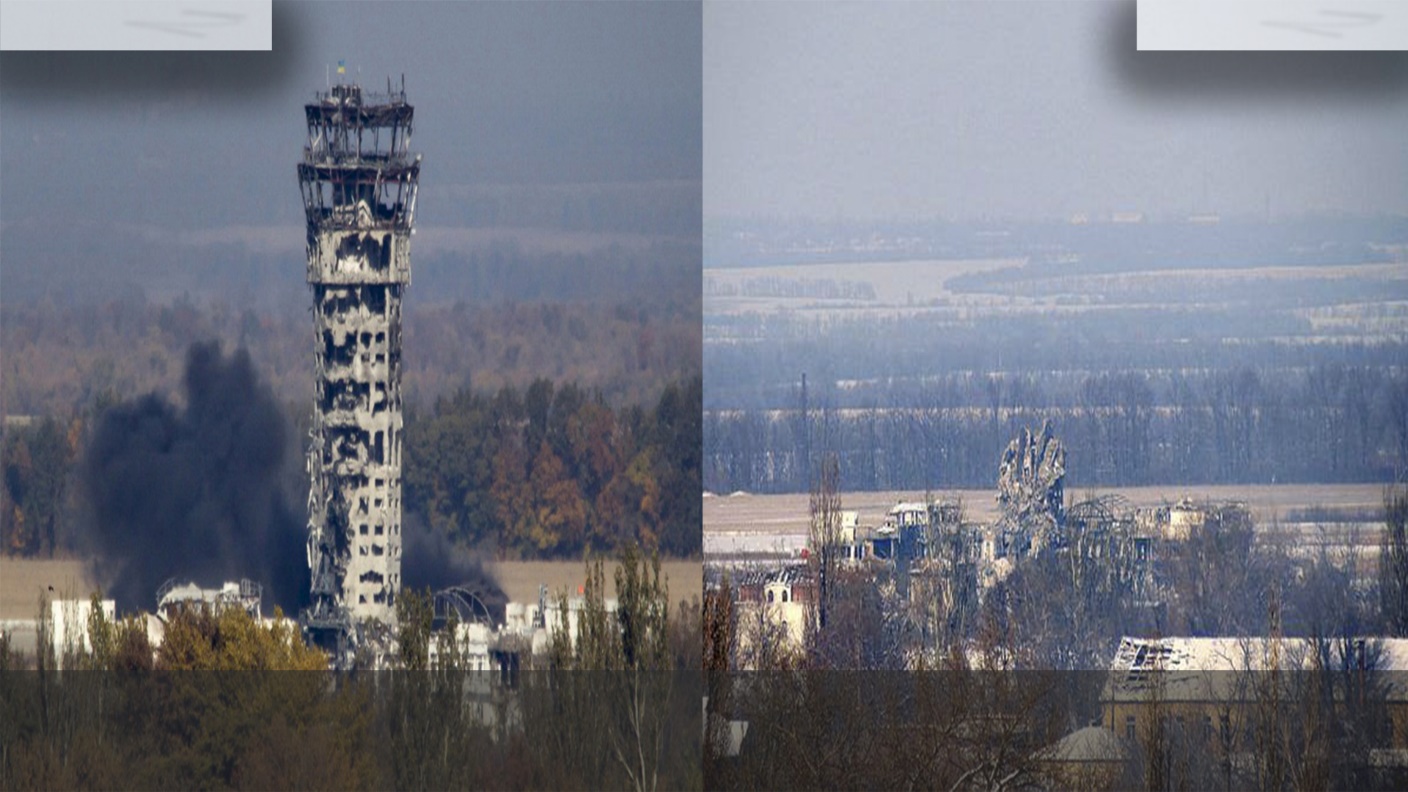 Особливо потужніі бої В ДАП почалися на початку 2014 р. Бойовики підірвали перекриття між поверхами. 13 січня після кількох місяців обстрілів, була зруйнована вежа, на якій весь цей час майорів український прапор.
«Я не знаю, кто там сидит, но это не люди - это киборги!»
Зі слів полоненого бойовика
Полонені кіборги на вулицях Донецька 9 травня 2015 р.
Багато героїв пройшли через полон та тортури.
Кіборги стали символ незламного духу українського народу. 242 дні героїзму.
Втрати українських військових за період оборони ДАП складають понад 200 героїв.  58 з них, внаслідок підриву одного з терміналів, загинули в останні дні. Дані уточнюються й сьогодні.
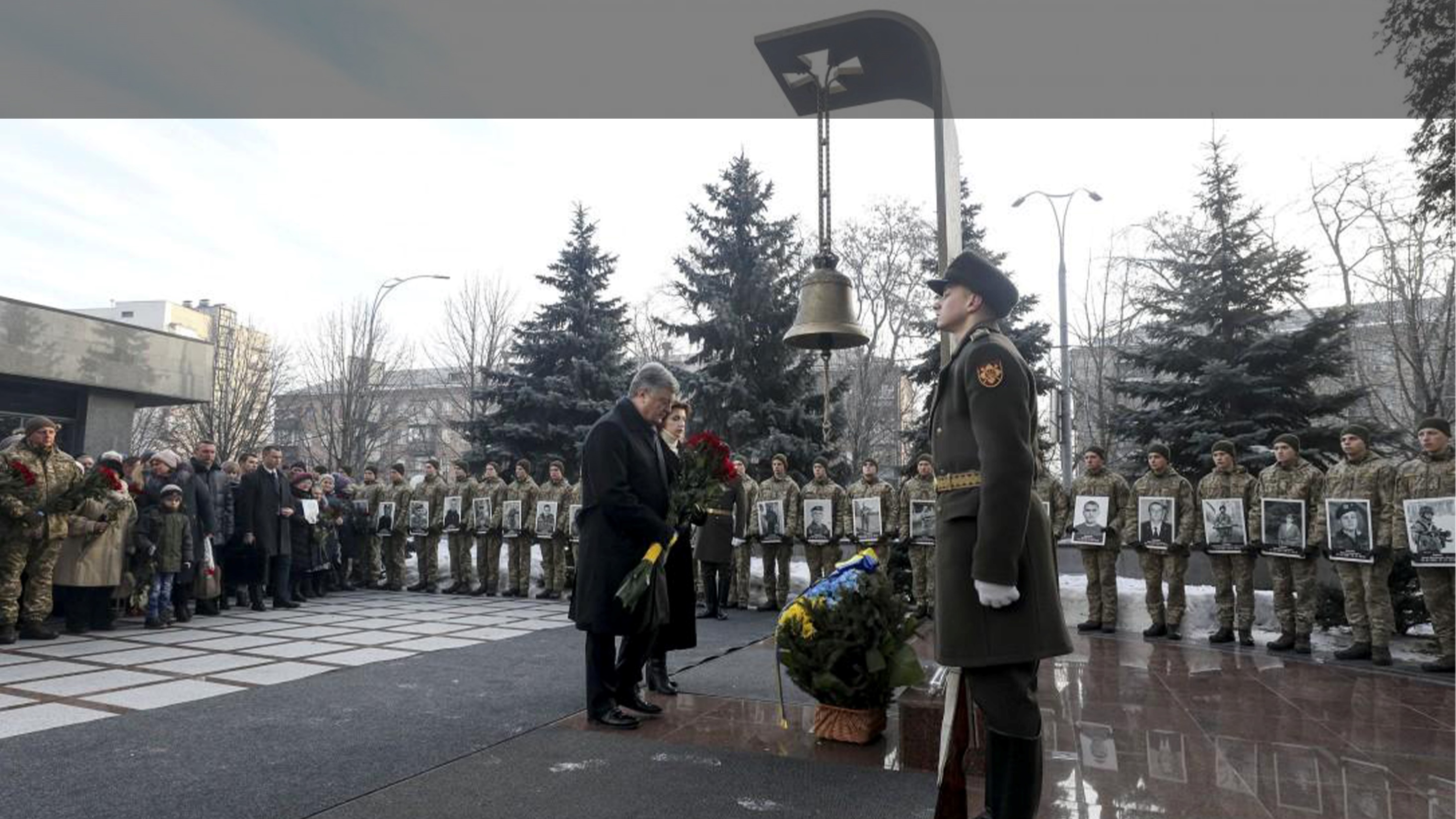 16 СIЧНЯ Україна вшановує пам'ять захисникIв Донецького аеропорту – Кіборгів, які полягли, захищаючи Україну.
У мистецтві
Про бої в Донецькому аеропорту режисери Л.Кантер та I.Ясній 
створили документальний фільм  «Добровольці Божої Чоти».
В. Тимчук написав поему «Донецький аеропорт».
У 2015 р.  вийшов роман С.Лойка «Аеропорт».
Вийшов художній фільм «Кіборги»  режисера А.Сеїтаблаева
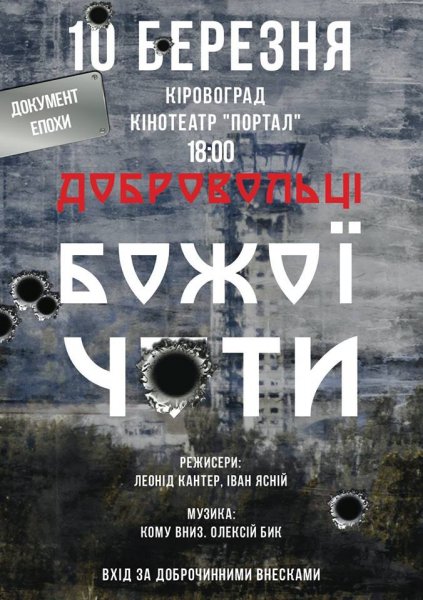 Дякуємо за увагу!